Welcome to the Key Stage 2 SATs Presentation
The Big Picture
Children are formally assessed against national expectations at the following stages:

     Year R baseline
Year 1- phonics
End of KS1 – Year 2
Multiplication check – Year 4
End of KS2 – Year 6

Children are continuously assessed by their teacher, in order to plan effectively for the next steps in their learning

Children in Year 6 will complete tests in May which are externally marked

All pupils complete the tests, apart from very rare exceptions
How are the tests used?
Results will be sent back to school towards the beginning of July.

The test results and a teacher assessment is reported to the Secondary Schools and to parents.

Tests are used to judge national attainment and as a comparison between schools.

Tests indicate what a child can do on ONE day, the teacher assessment gives a picture of a child’s ability over time.
A change is that only the teacher assessment for writing is now submitted to West Sussex
Timetable for SATS
9th-12th May 2022
Scores

Every pupil will receive:
a raw score for each test
a scaled score: 100+  is the national expectation, 110+ is greater depth 
The report you receive will not tell you if your child has achieved GD – you will need to look at the scaled score.
The Grammar Punctuation and Spelling Test

Spelling, punctuation and grammar

Spelling Test – 20 words (these words will follow the patterns from the year 5/6 spelling list but will NOT be the actual words!)

Written paper – 45 minutes
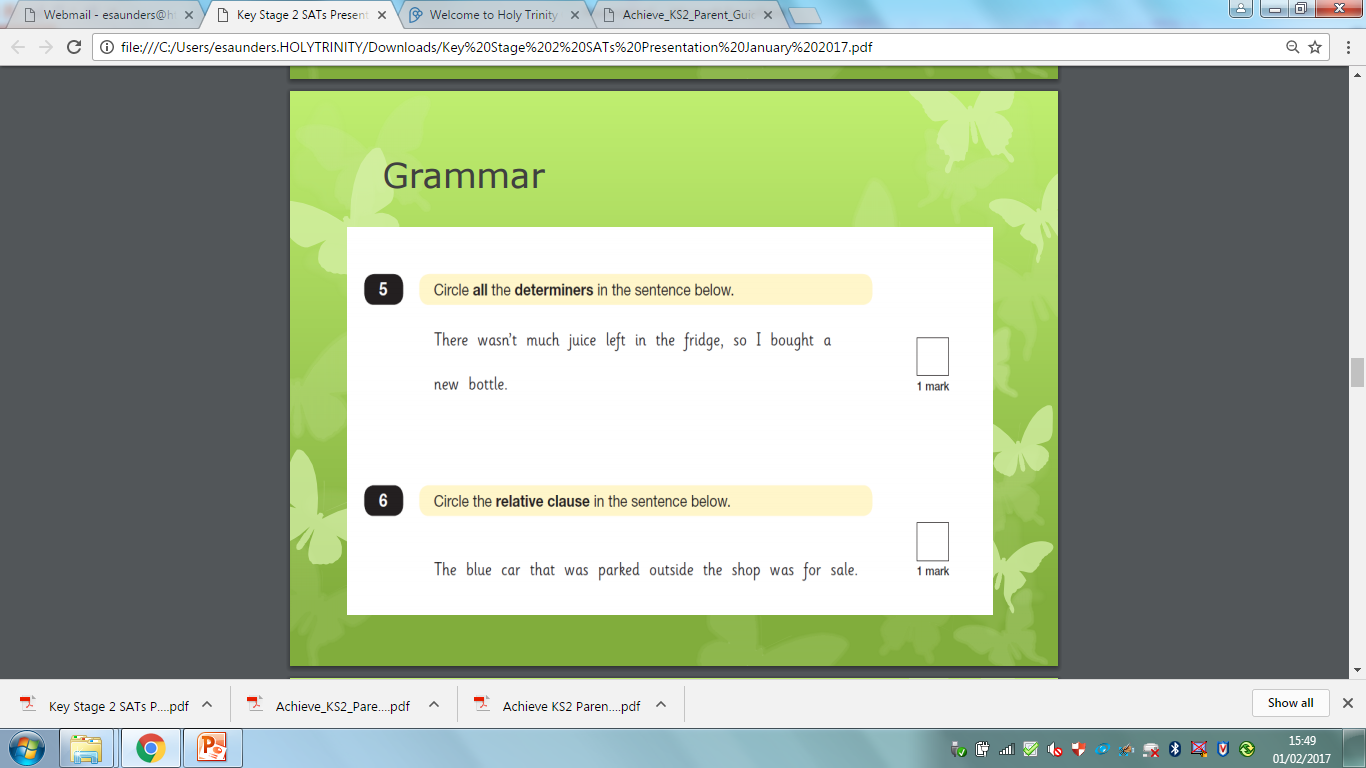 The Reading Test

Pupils are allowed 1 hour for the reading test.

The test will include 3 or 4 different texts – past examples include stories, poems, explanations, classic texts, interviews and accounts.

The questions will range from simple retrieval to more advanced inference and deduction.

Children should read one extract and then answer the relevant questions before moving on to reading the next extract.
There will be a selection of question types:

• Ranking/ordering, e.g. ‘Number the events below to show the order in which they happen in the story’
• Labelling, e.g. ‘Label the text to show the title of the story’
• Find and copy, e.g. ‘Find and copy one word that suggests what the weather is like in the story’
• Short constructed response, e.g. ‘What does the
bear eat?’
• Open-ended response, e.g. ‘Look at the sentence that begins Once upon a time. How does the writer increase the tension throughout this paragraph? Explain fully, referring to the text in your answer.’
Writing

There is no writing test.

Children will be continually assessed  throughout the year through a variety of genres.
There is an increased emphasis on spelling
Joined cursive handwriting is critical in order to achieve age related expectations

In writing greater depth is exceptional
The Maths Tests

There are 3 maths tests:

Paper 1– Arithmetic: 30 minutes
Paper 2 – Reasoning: 40 minutes
Paper 3 – Reasoning: 40 minutes
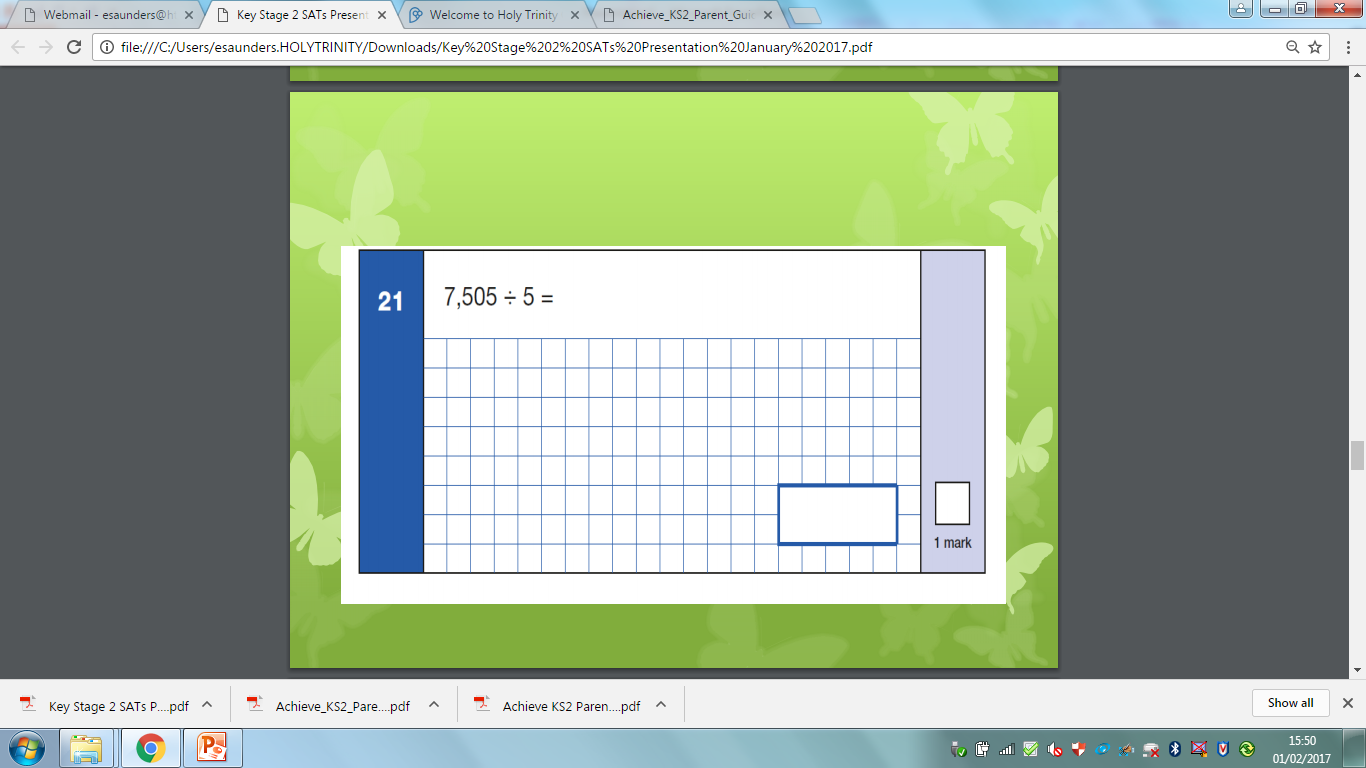 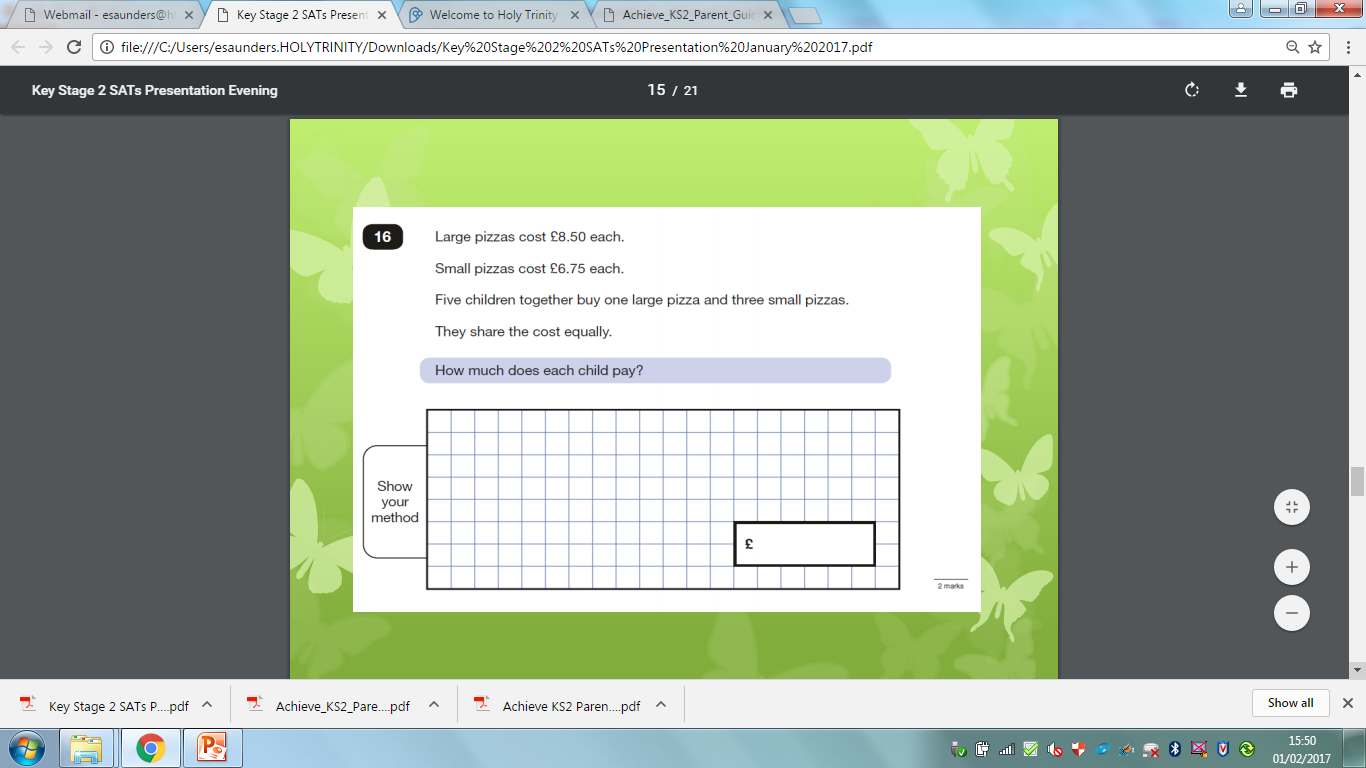 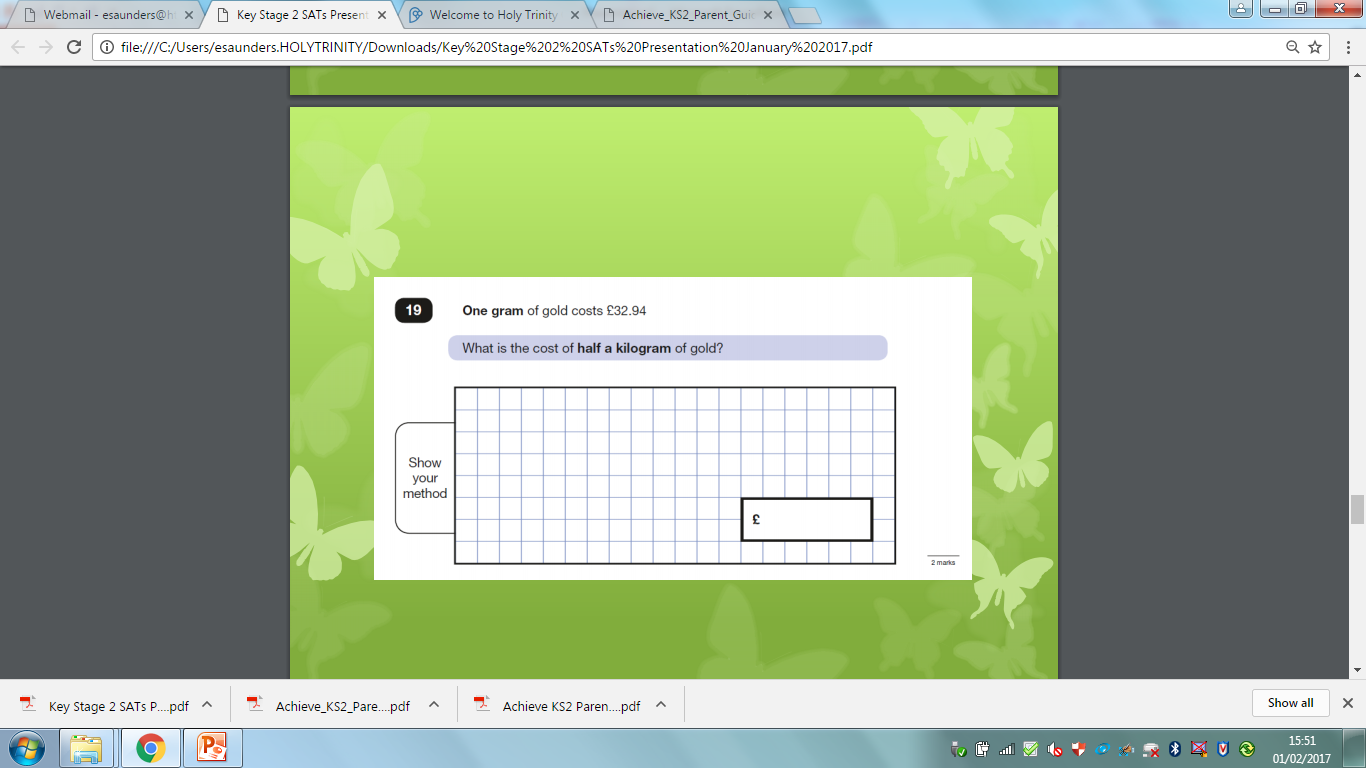 Access Arrangements

Tests will take place in classrooms and intervention rooms.
Children will be assessed by the SENDCo/AHTs in March to see if they qualify for extra time or a reader.
Children can have a prompter, scribe and take rest breaks if necessary.
Tests can be photocopied onto cream paper for children who are dyslexic.
SATs Equipment

Sharp pencils
Handwriting pens
All other equipment will be provided by the school
Please practise with a protractor at home – you can borrow from the school.
No calculators
How are we supporting your children?

Covering the National Curriculum
Booster groups
Reading comprehension
Regular opportunities to write across a range of
genres
There will be opportunities to work through past SATs papers to familiarise children with the format of the paper and help them interpret questions. Trying our very best to not put the children under any unnecessary pressure; all we want them to do is try their best
A broad and balanced curriculum
How can you support your child?

Try to ensure no medical appointments take place during that week
Bedtime slightly earlier than normal during test week
Continue to support with homework, including reading, spelling and maths.
Try your very best to not put the children under any unnecessary pressure and let us know if your child is becoming anxious about the tests.
A decent breakfast
Bring an energy giving snack to school and water bottle
PLEASE DO NOT PRACTISE USING TEST PAPERS FROM THE LAST THREE YEARS
SATS Revision Books

There will be 4 books to buy at a cost of £8.00 in total-(details on parent pay):
Maths arithmetic practice
Maths Study book
Spelling, Punctuation and Grammar practice
Spelling, Punctuation and Grammar Study book
SATS Revision Books


Your child will be expected to complete 3 pages of the two practice books (arithmetic and GPS) per week.

We would kindly ask that you mark your child’s work using the answers provided and have the book in school every Monday for the Class Teacher to check 

It is very helpful if you could highlight or write us a note of areas your child found tricky inside the front cover and we will address this in school.
Life after the Tests

Results will be sent back to school towards the beginning of July.

The test results and a teacher assessment will be reported to parents and to the secondary schools

Leavers “do”,  production, church services, residential etc
Thank you for all your
support